Land Connected
Of Max Diniz Cruzeiro
LenderBook
There once was a boy who had learning difficulties at school,...
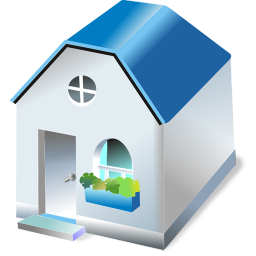 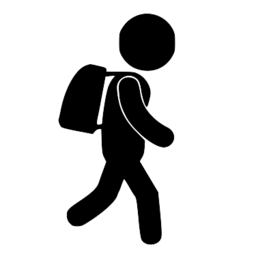 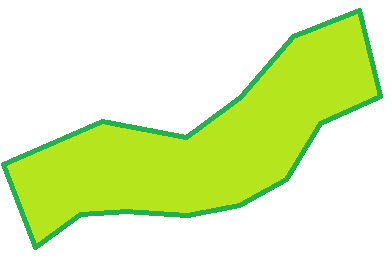 LenderBook
So scientists gathered all technologies to solve this global problem.
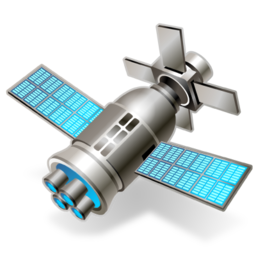 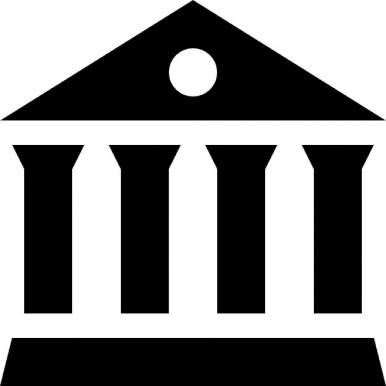 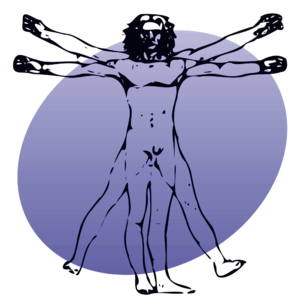 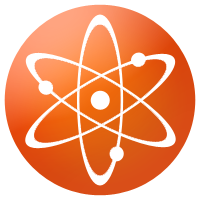 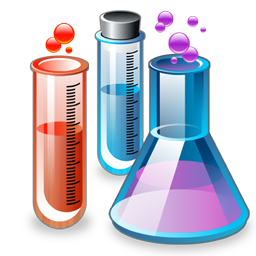 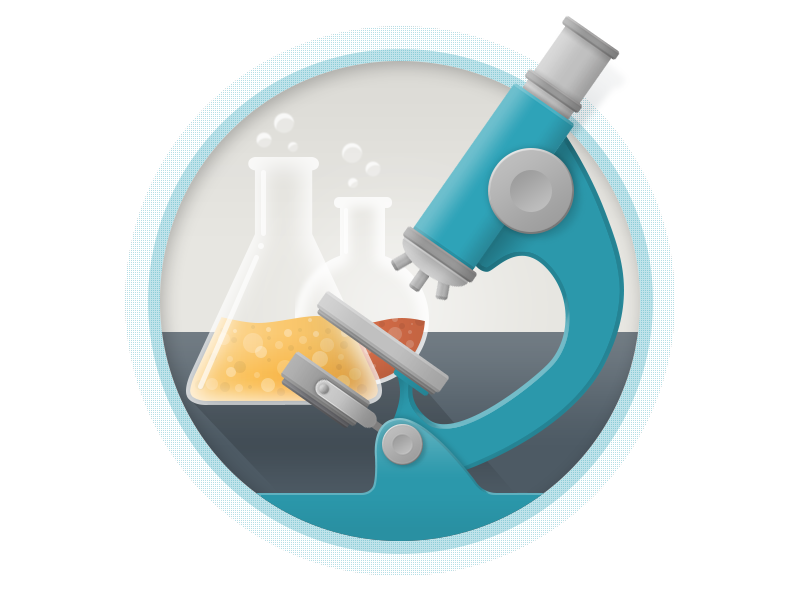 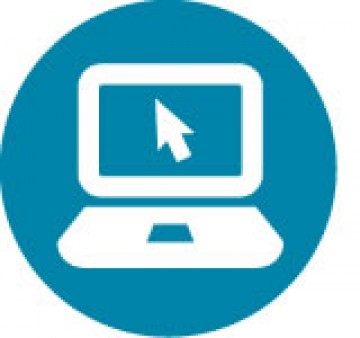 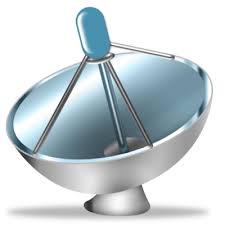 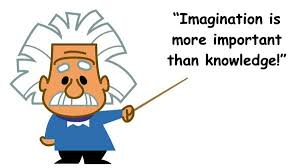 LenderBook
And the scientist connects radio waves that caught the necessity boy and interconnected in the library.
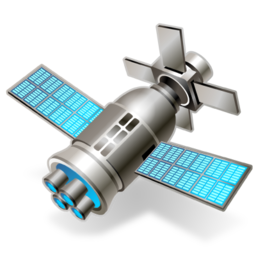 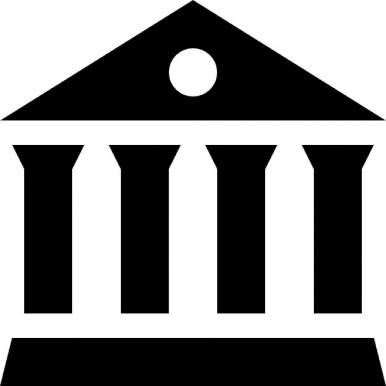 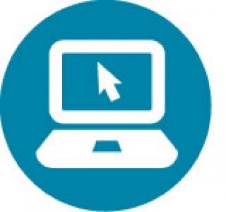 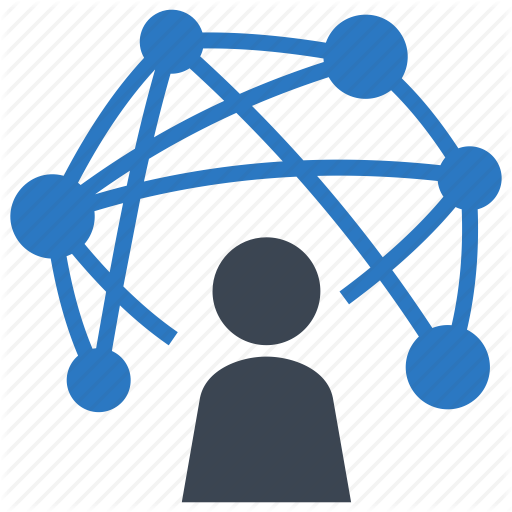 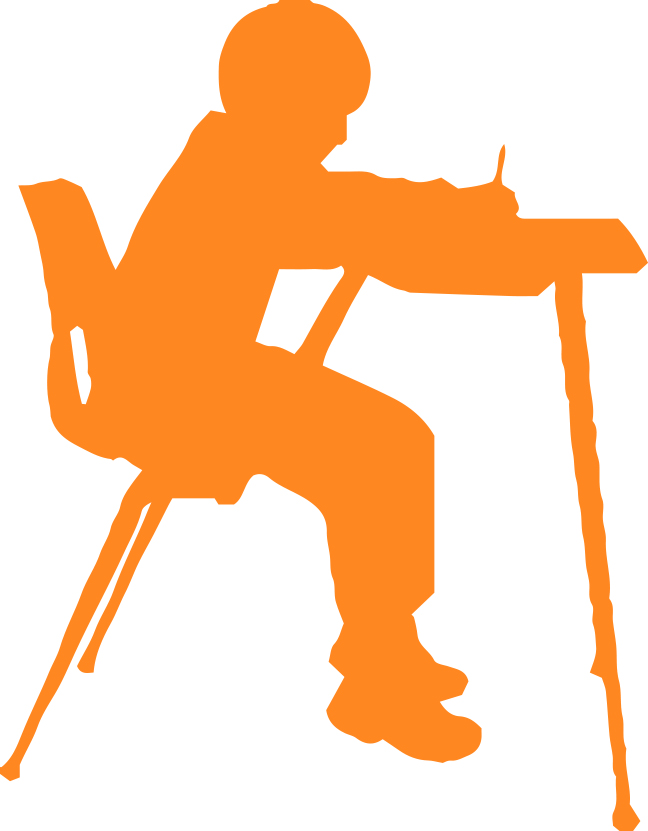 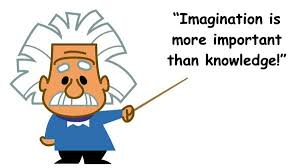 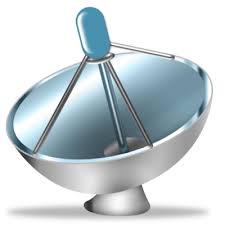 LenderBook
But the scientist warned the boy that connected land demanded that this had respect for other human beings because his thought could now be seen.
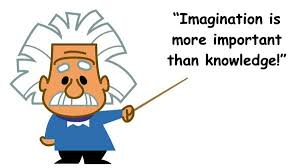 LenderBook
And the child grew and became a highly intelligent and has worked wonders on earth conquering the universe.
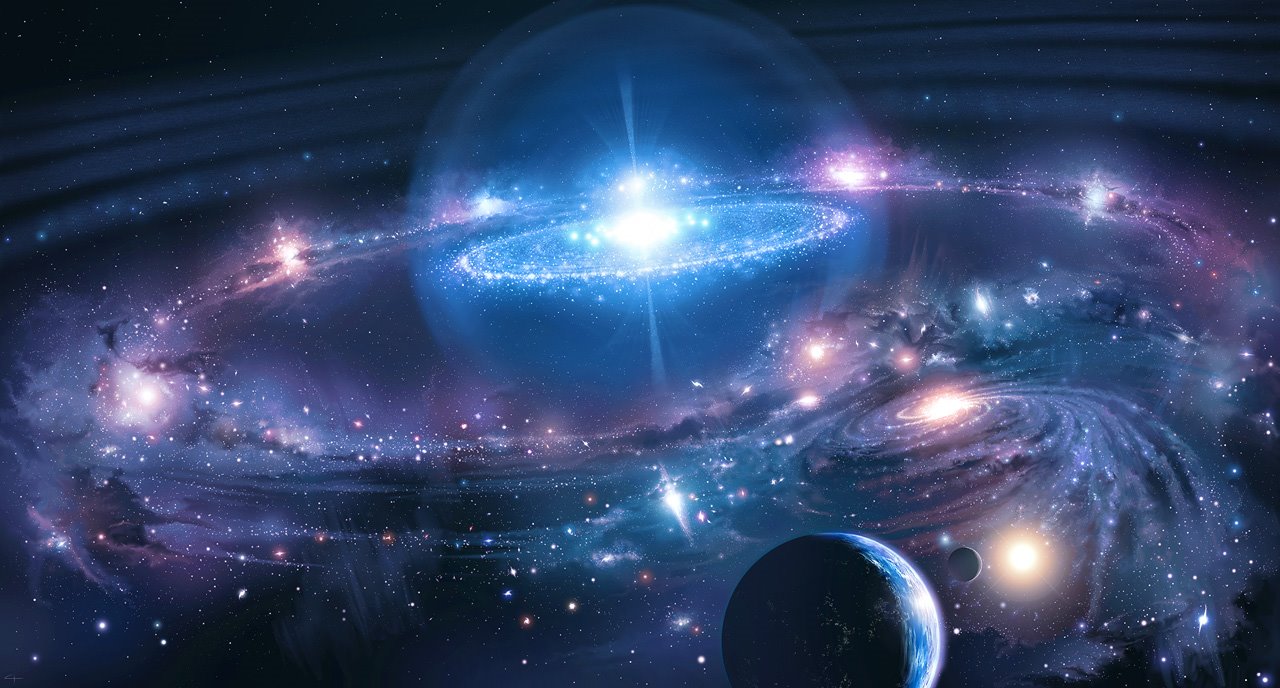 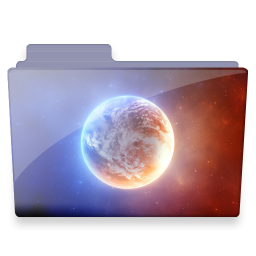 LenderBook
Ending ... From a beginning that is not ended.
LenderBook